Bureau of Land ManagementInvasive Species Program
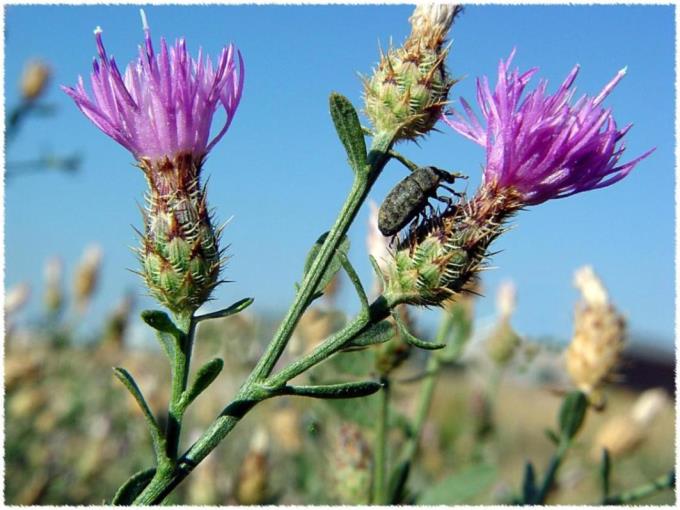 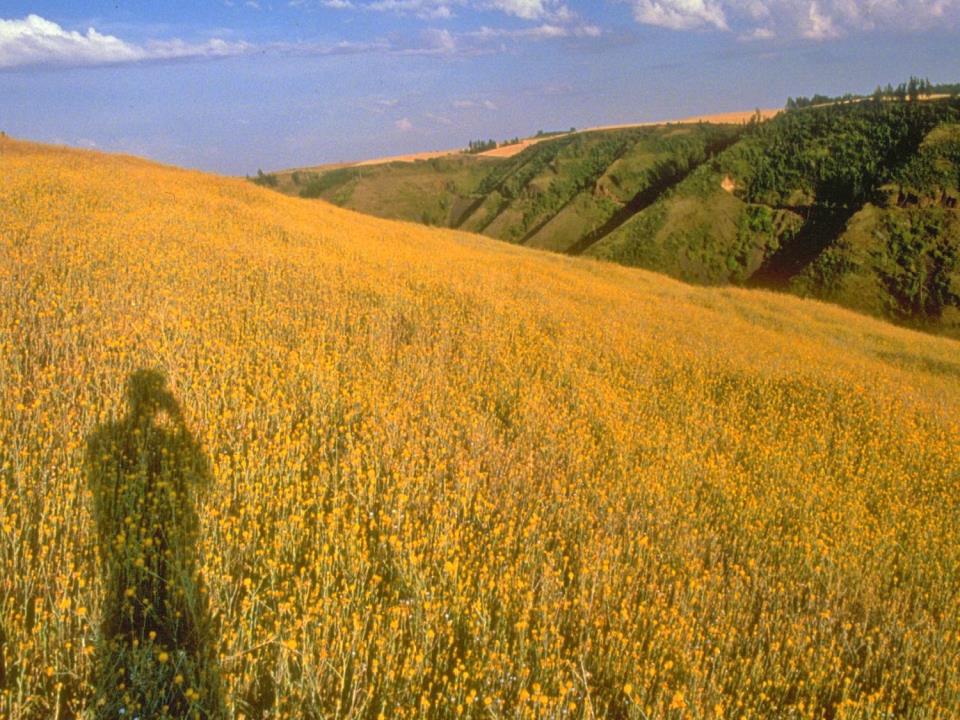 [Speaker Notes: Landscape can dramatically be altered by large infestations.  Society, in general, has not accepted habitats infested by weeds will change and we will have to adapt.]
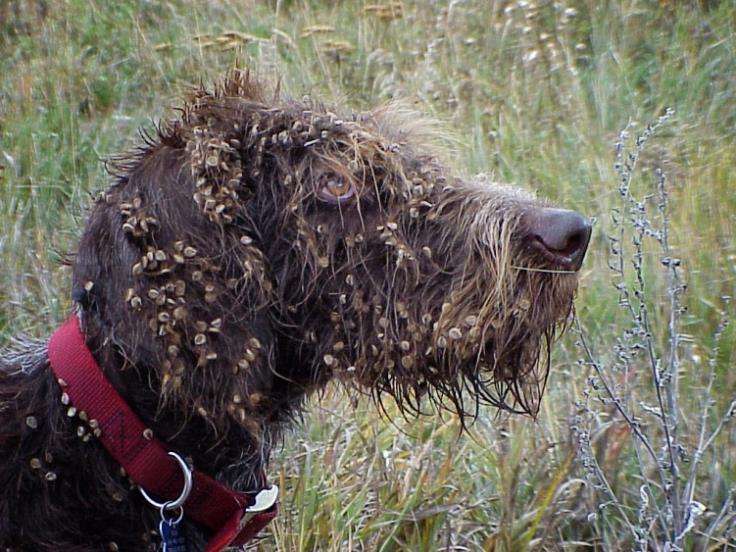 [Speaker Notes: Invasive plants may not always be a concern to individuals UNTIL it becomes a personal problem.]
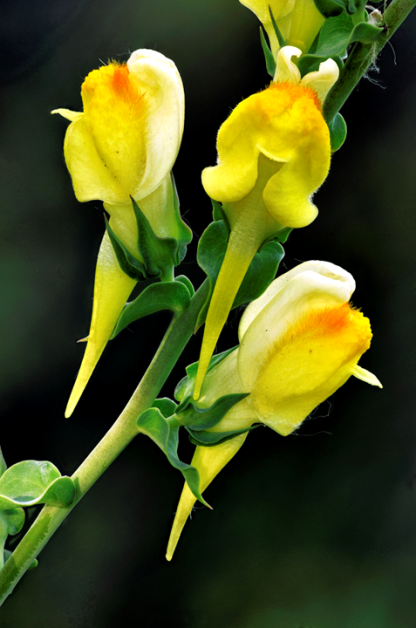 “But it’s only a
few plants.”
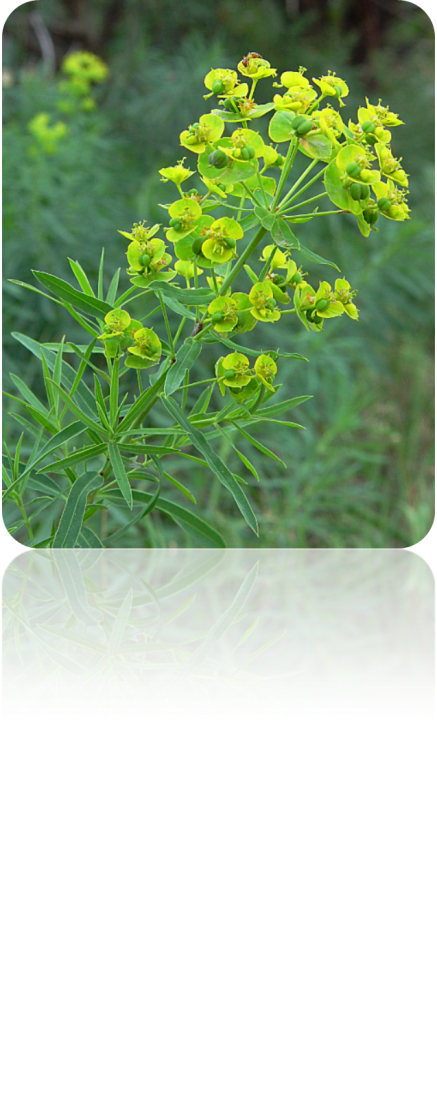 [Speaker Notes: Leafy spurge]
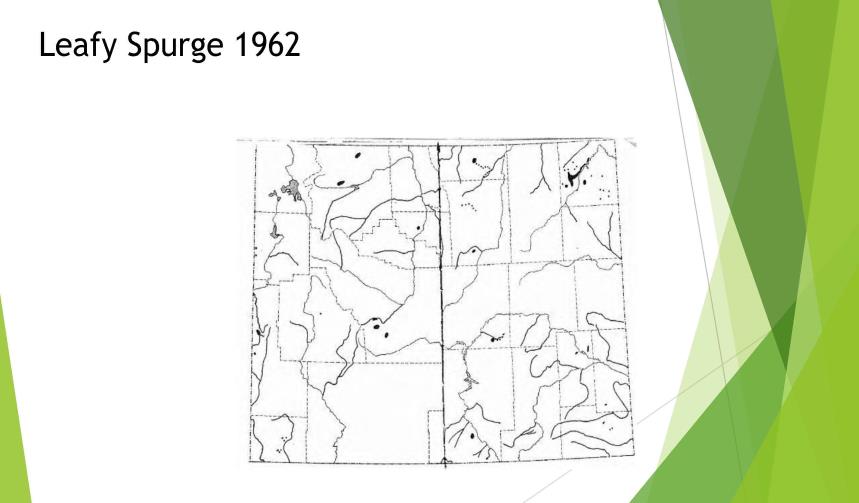 [Speaker Notes: Map courtesy of Fremont County]
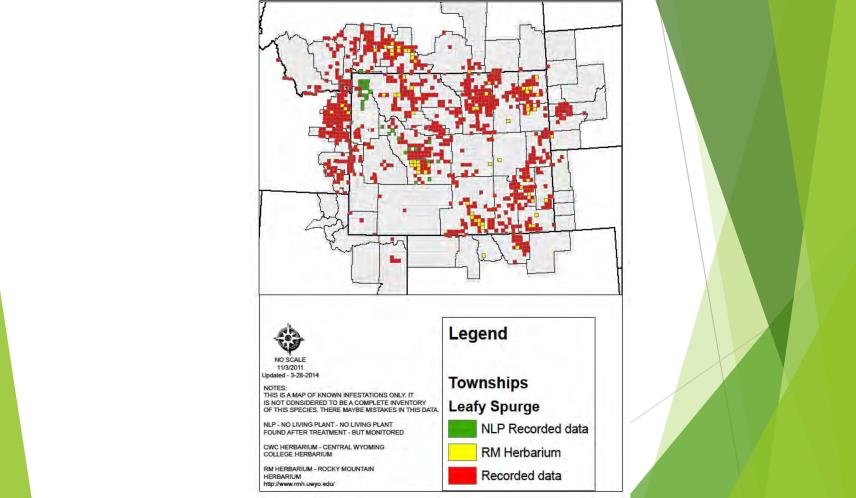 Management Question
What weed populations should be treated?

Just large populations?
Certain species?
Weeds threatening agriculture?
Weeds threatening “specific” areas or species
Control
Integrated Pest Management
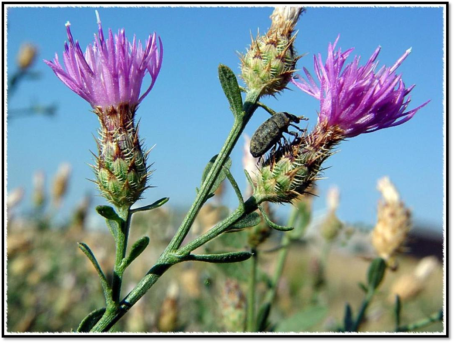 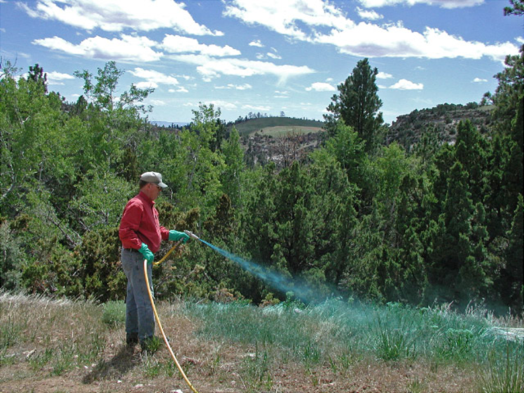 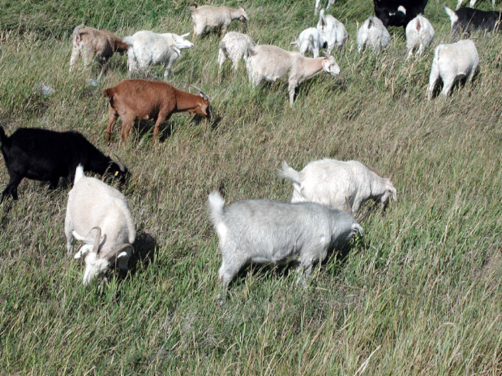 [Speaker Notes: During the preparation of]
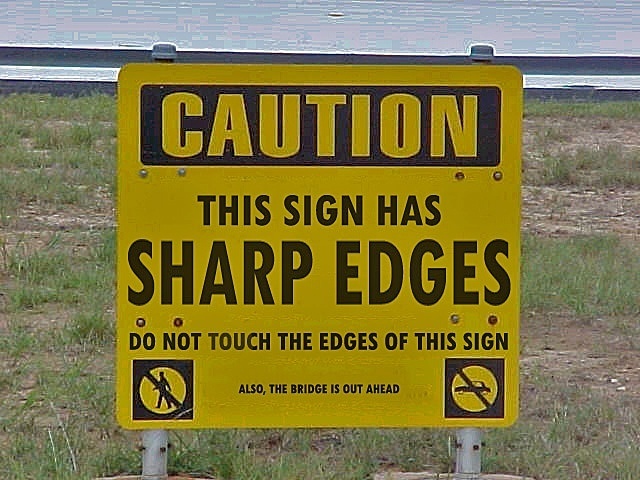 [Speaker Notes: Like this sign where the real message is not readily seen, most of the BLM process and decision making for weed control is not readily known by most folks.]
The Process
Federal Land Policy & Management Act
[Speaker Notes: Federal Land Policy and Management Act (FLPMA) of 1976 - directs the BLM to “take any action necessary to prevent unnecessary and/or undue degradation of the public lands”.


Vegetation EIS – (aminopyralid, fluroxypyr, and rimsulfuron) The BLM has initially identified the following issues for analysis in this programmatic EIS: Effects of herbicides and inert ingredients used in herbicide formulations on human, vegetation, fish and wildlife, livestock, and wild horse and burro health; water quality; Native American resources and resource use; and the cumulative use of these and other herbicides by the BLM and other landowners in the Western U.S.
The Veg EIS identifies the particular herbicide active ingredients that will be allowed to be used on BLM-adminstered lands. 

Field Office EA – Typically is drafted for all weed control activities field office wide.]
Cooperative Agreements
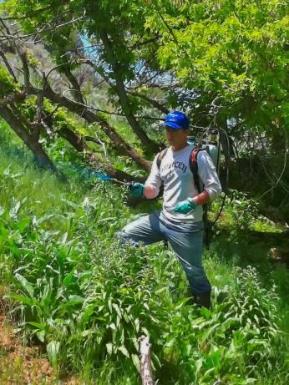 Provides financial assistance
 to a non-Federal partner

Both parties are substantially
 involved

Funding carries over fiscal years
[Speaker Notes: Wyoming BLM does not have any employees that are full time weed&pest coordinators. Thus, we heavily rely on the county weed&pest personnel. 

Financial assistance in which the agency is supporting a non-federal cooperator with funds or items of value and has substantial involvement in the project being funded.  The agency is substantially involved when it acts as a partner with the cooperator.]
An ounce of prevention is 
worth a pound of cure
              - Benjamin Franklin
An ounce of prevention is 
cheaper than pounds of herbicide
              - Ken Henke
No Free Rides
Use certified hay, mulch, and gravel

 Purchase weed 
     free seed

Clean equipment
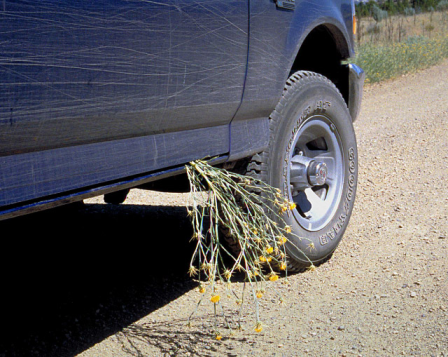 [Speaker Notes: Zero tolerance of Wyoming “prohibited” weed list. Other weeds have a 2% tolerance by weight. 
163,300 cheatgrass seeds in a 50-pound bag of seed!
40,800 cheatgrass seeds per 50-pound bag (0.5% “other” weed seeds – BLM Requirement)]
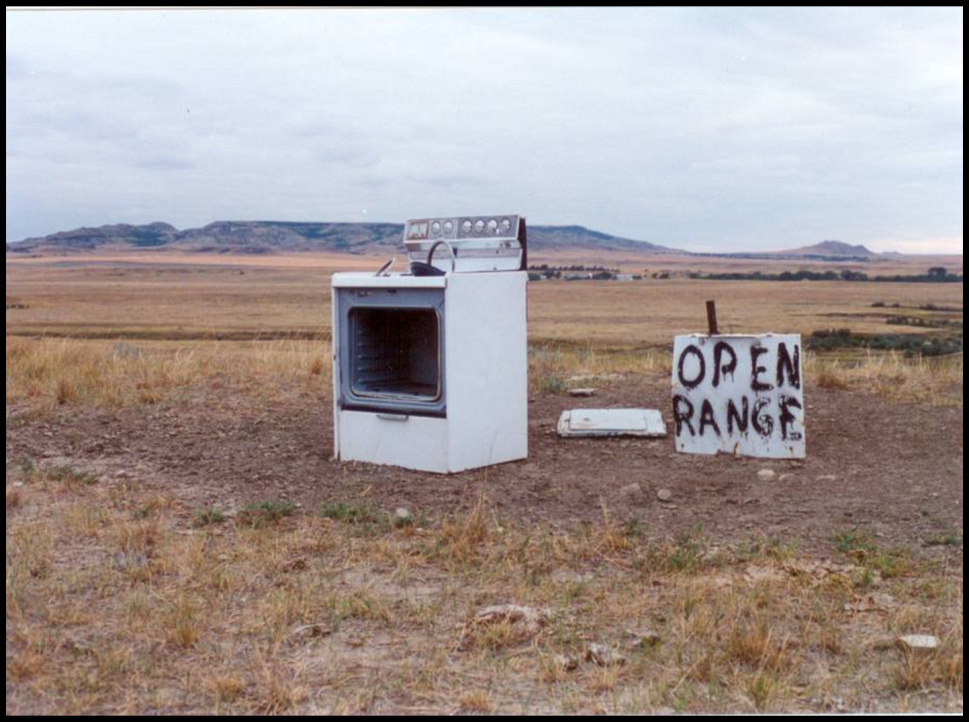 Restore the Range !
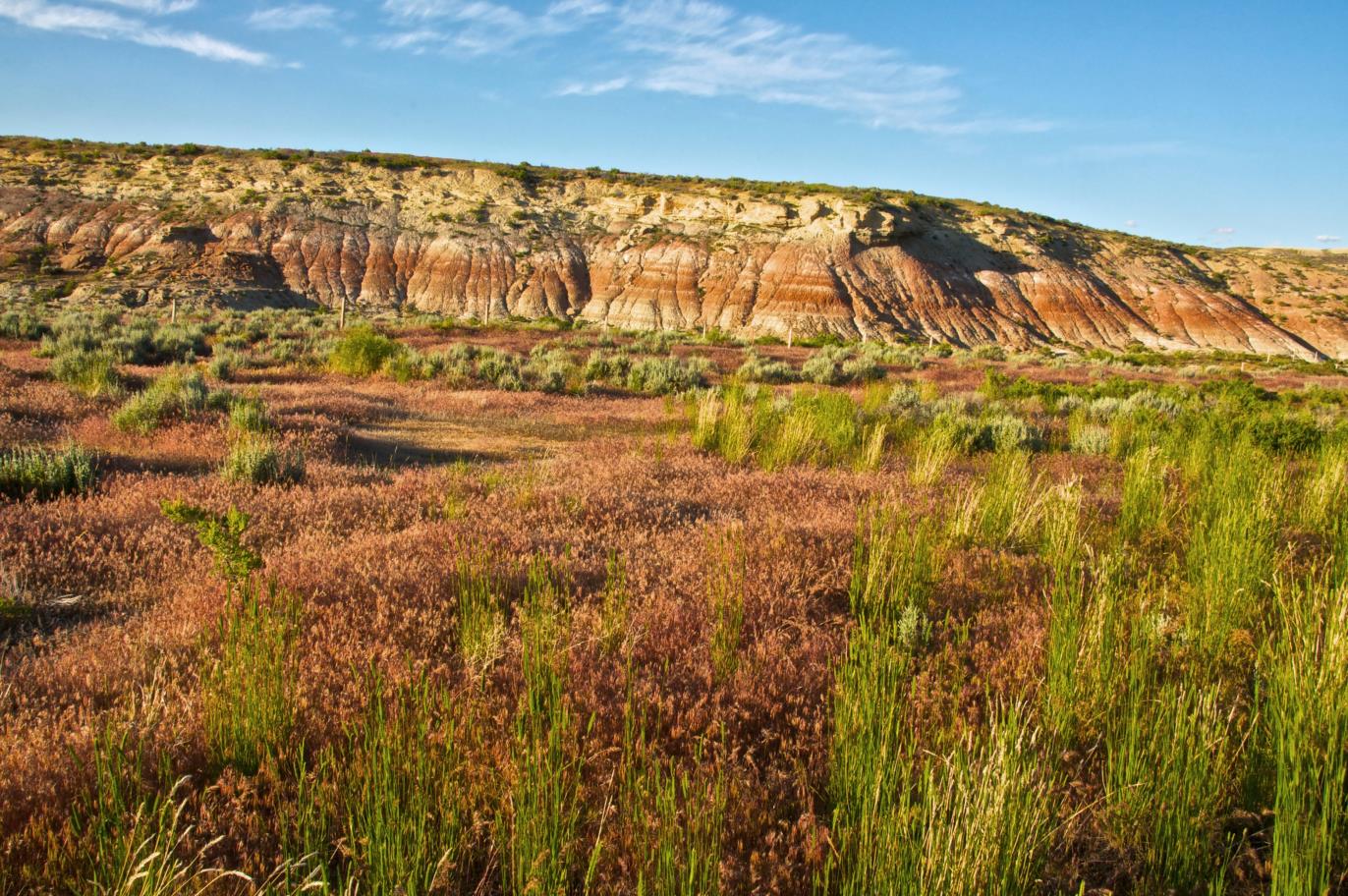 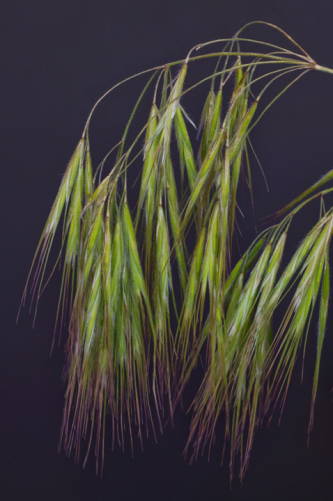 61, 529 acres treated

14,094 acres of Cheatgrass treated
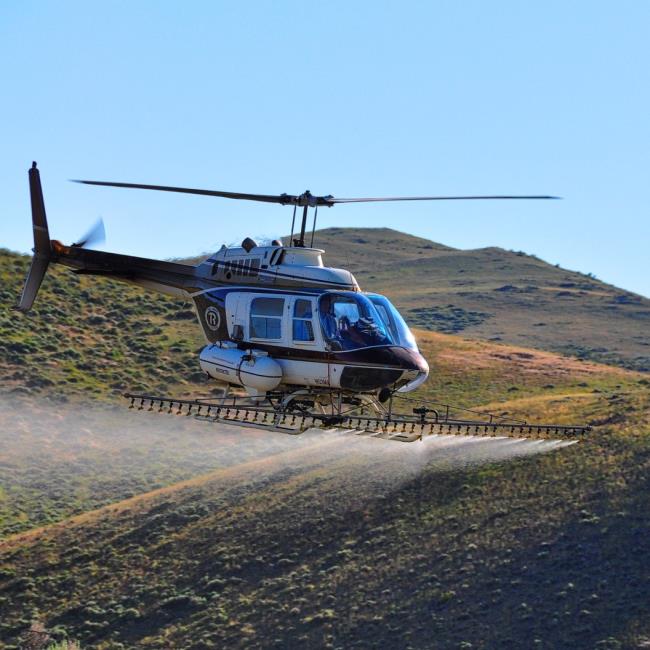 [Speaker Notes: Currently broad scale treatments involve aerial application of imazapic]
The National Invasive Species Information Management System (NISIMS)
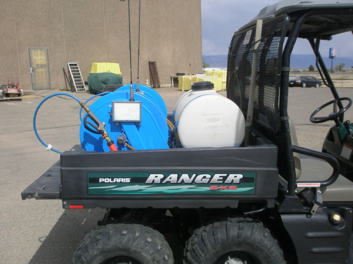 Entering Chemical and Non-chemical  Treatment
 
Survey/Monitoring Data
Web-based Application
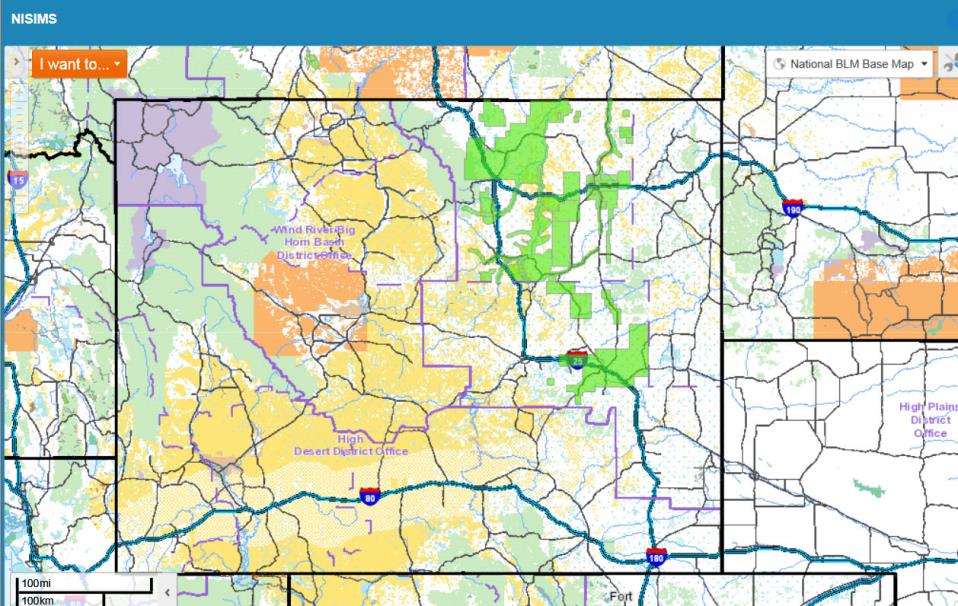 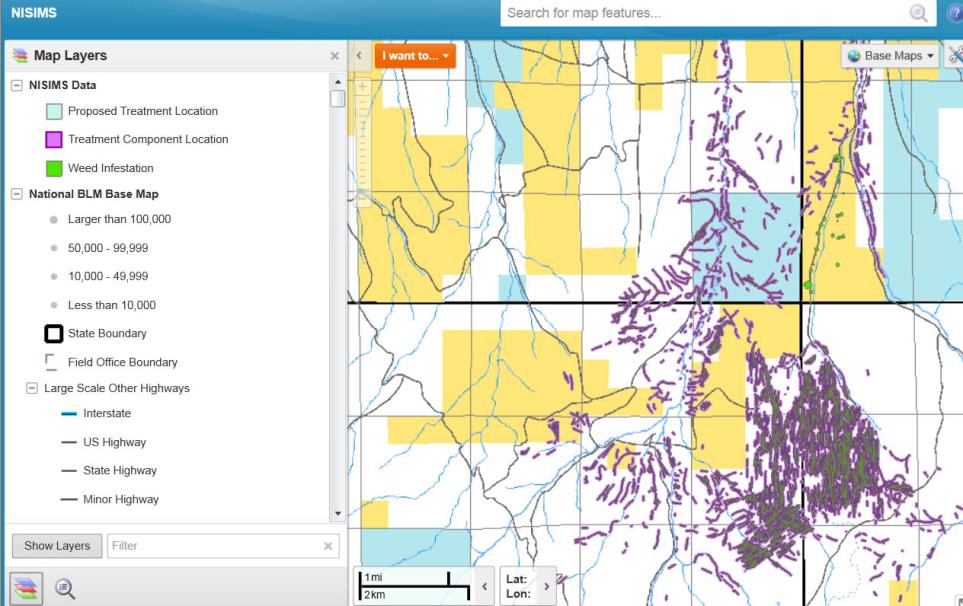 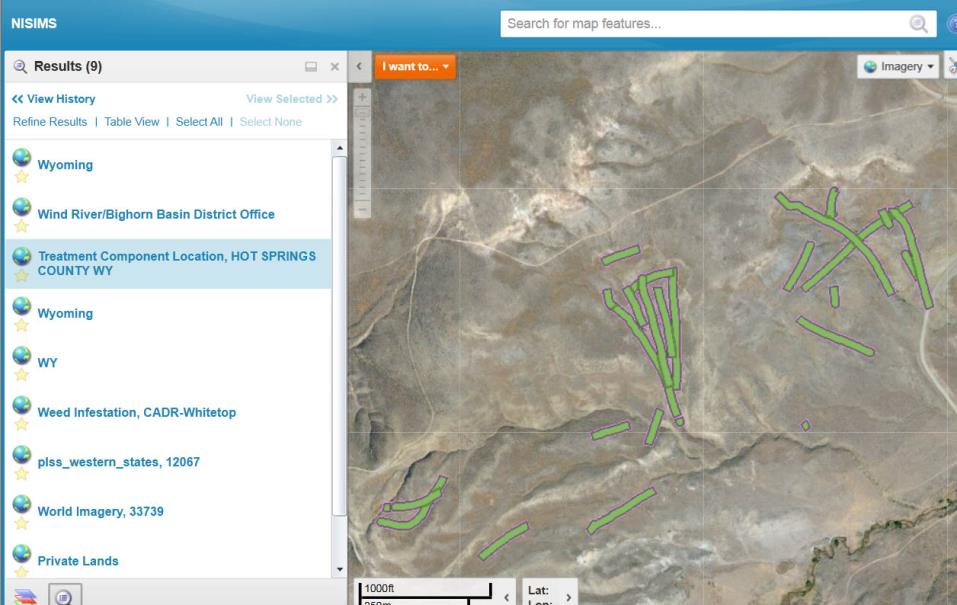 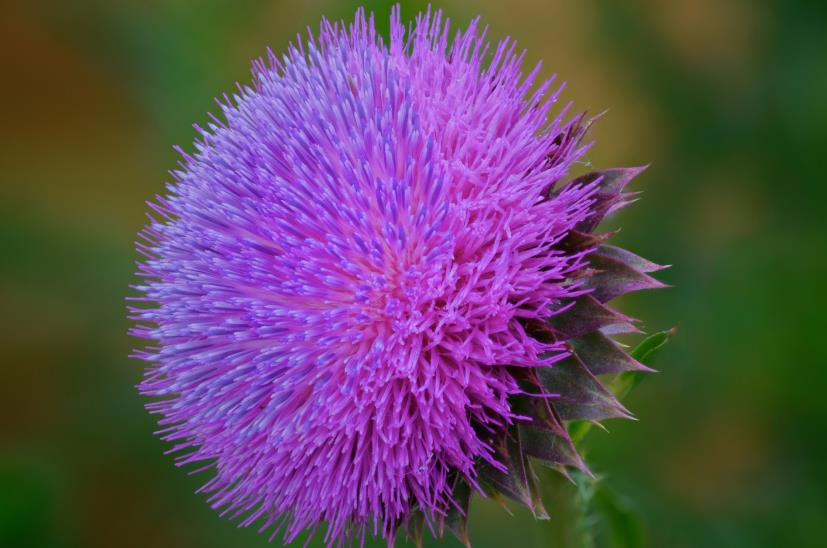